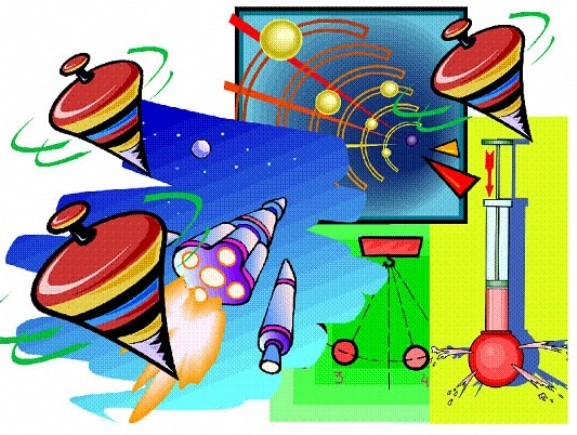 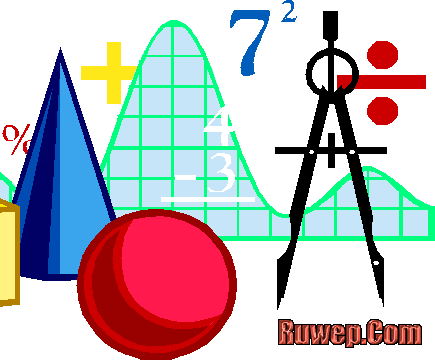 Физика, математика и 
информатика вокруг нас!
Математика это язык, на котором говорят все точные науки. 
Н.И.Лобачевский
Что кажется нам чудом, на самом деле таковым не является!
 - Симон Стевин
Физики без математики и физического эксперимента не бывает!
Поговорим о числах. 
Какие они бывают?
Как их можно записывать?
Какие действия над ними можно делать?
Сложение,вычитание,умножение,деление
Шел по лесу Дед МорозМимо кленов и берез,Мимо просек, мимо пней,Шел по лесу восемь дней.
Но вот беда – после  нового года прошло 11 дней, а он не все подарки успел дарить. А на дверях в кладовую замок, и чтобы его открыть, нужно нажать на кнопки с простыми числами.
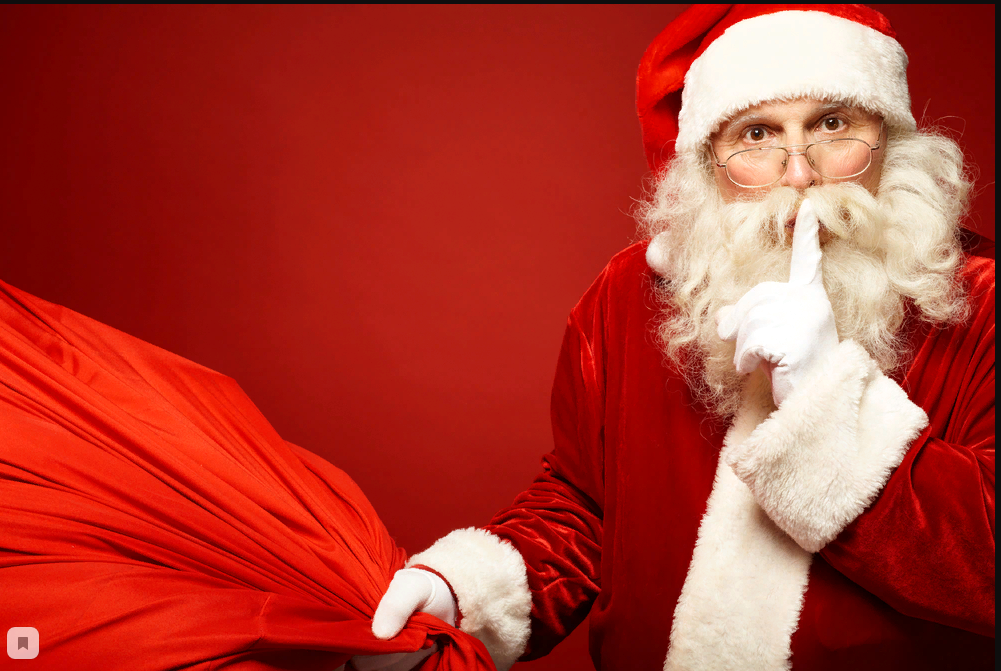 Выберите только простые числа:
67, 14, 73, 13, 27, 32, 23, 41
Ответ:
67,73,13,23,41
Опять проблемы?
-Перед нами мешки с конфетами, мандаринами, орехами. Всё Снегурочка перепутала. -Как найти нужный мешок?  -Развязывать все некогда – дети подарков ждут. Вспомнил тут Дед Мороз, что на мешках с конфетами – числа, кратные 2; с мандаринами – кратные 5, с орехами – кратные 3. -Не справится Дед Мороз без нас — нужно помочь. -Ваша задача: как можно быстрее отыскать мешки с конфетами, мандаринами и орехами.
На мешках числа: 46, 14, 25, 111, 27, 235, 55, 62, 28, 11, 95, 43, 85, 115, 57, 171, 81, 56
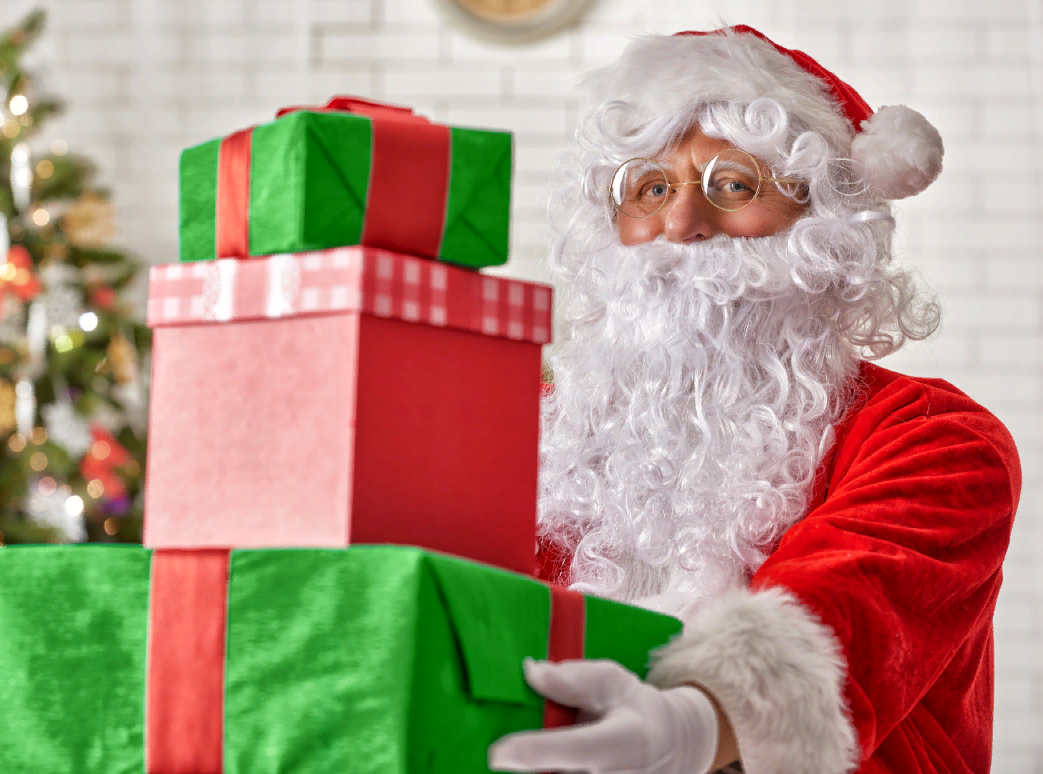 конфетами – кратные 2; 
с мандаринами – кратные 5,
 с орехами – кратные 3.
46, 14, 25, 111, 27, 235, 55, 62, 28, 11, 95, 43, 85, 115, 57, 171, 81, 56
Ответ:
мешки с конфетами (кратные 2) 46, 14, 62, 28, 56, 
Мешки с мандаринами (кратные 5) 
  25, 235, 55, 95, 85, 115
Мешки с орехами (кратные 3) 111, 27, 57, 171, 81
За какое время я доеду?Расстояние Великий Устюг Тойси – 750 км.Буду ехать со скоростью 75 км в час.
Тойси
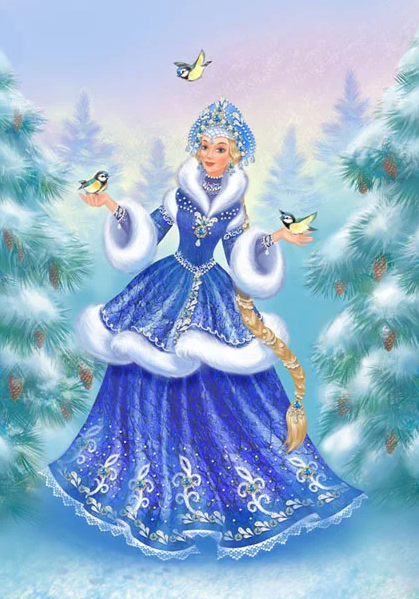 Тойси
Кострома Тойси 612 кмВремя в пути 9 часов
Найдите скорость
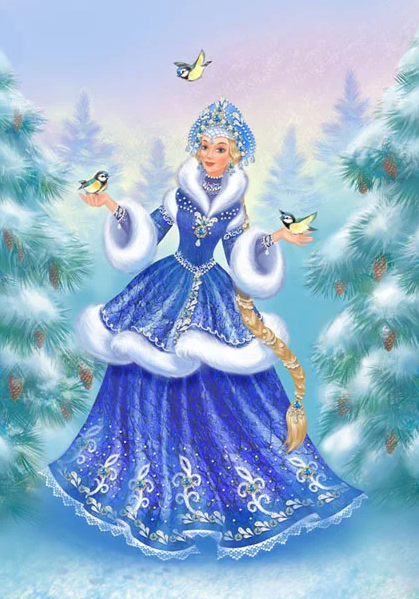 До встречи, друзья!
Физкультминутка
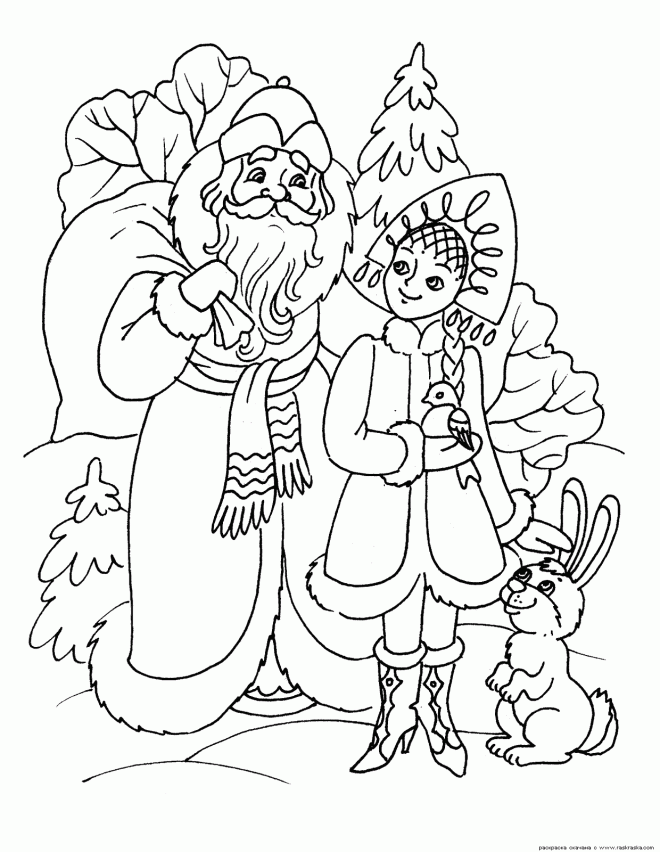 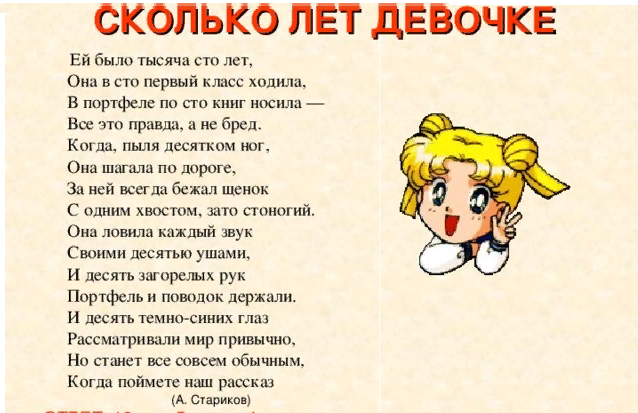 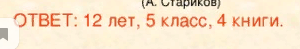 1100 лет, 101 класс, сто книг, 10 ног, 1 хвост, 100 ног, 10 ушей, 10 рук, 10 глаз,
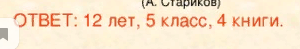 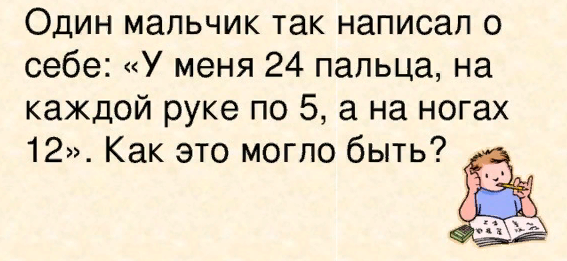 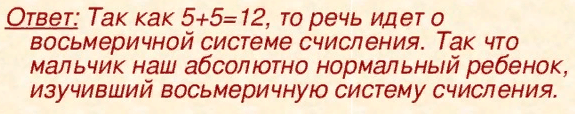 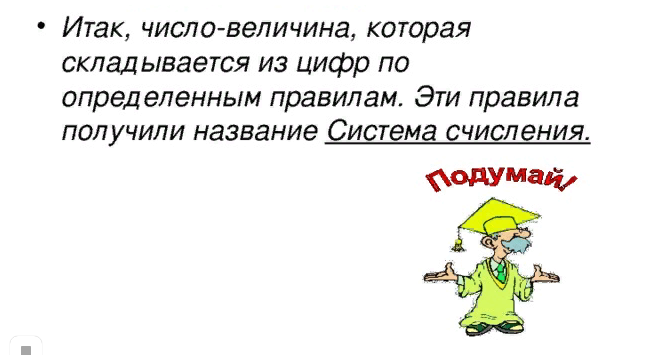 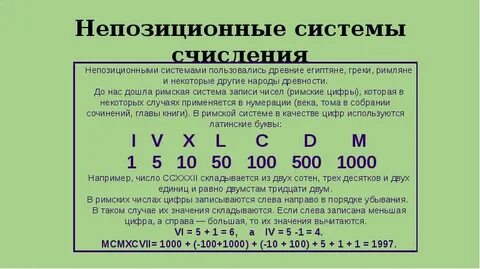 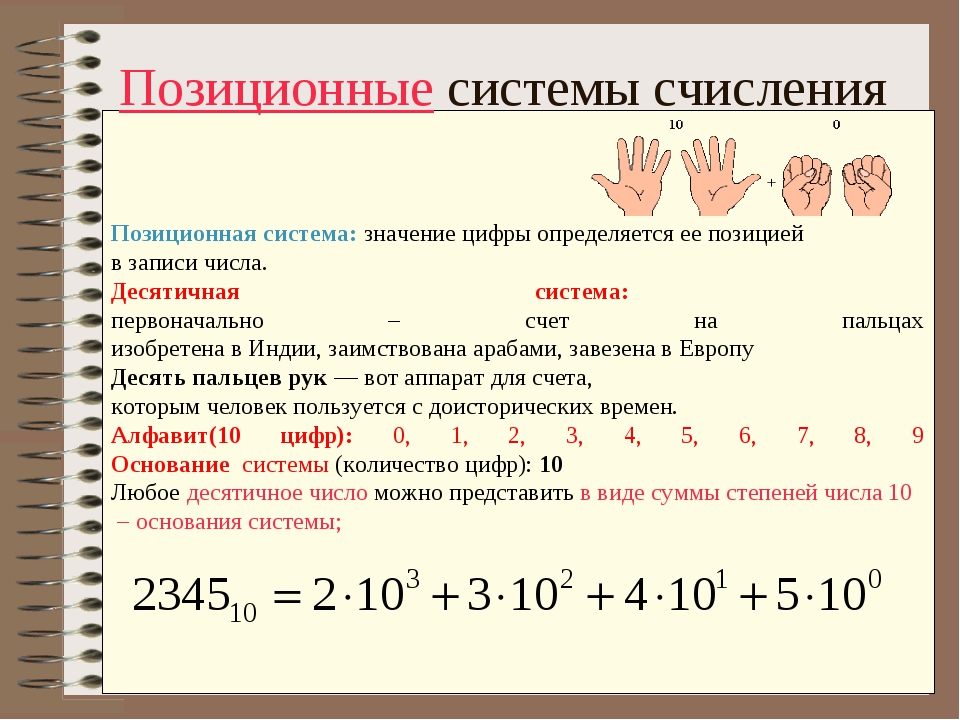 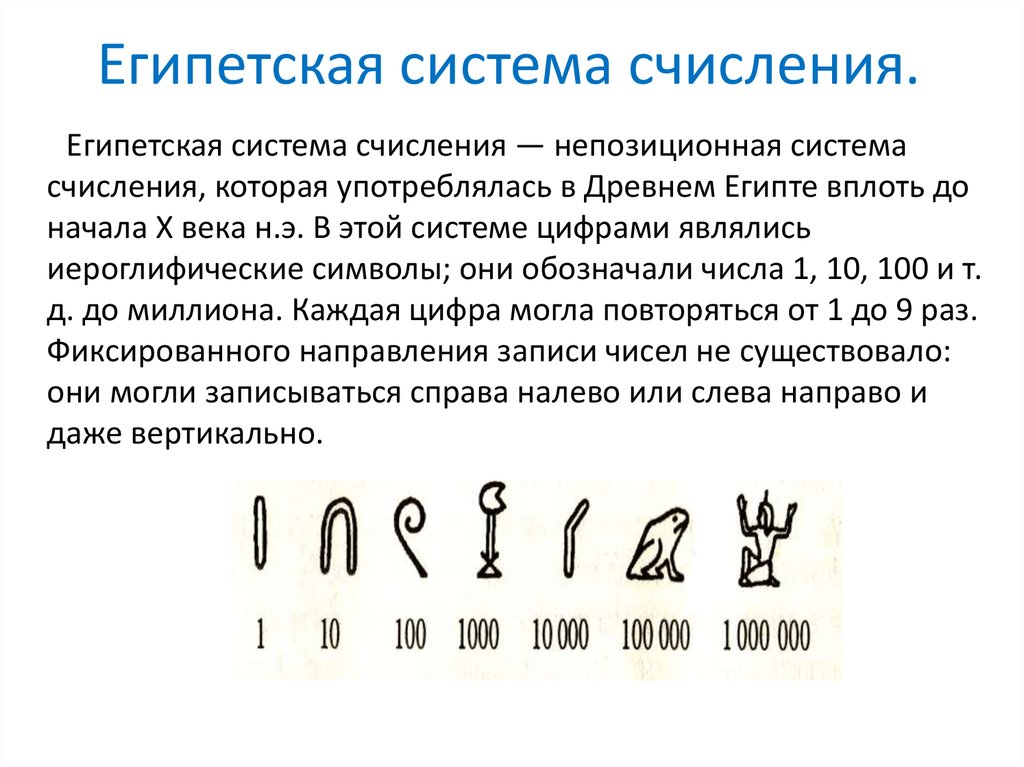 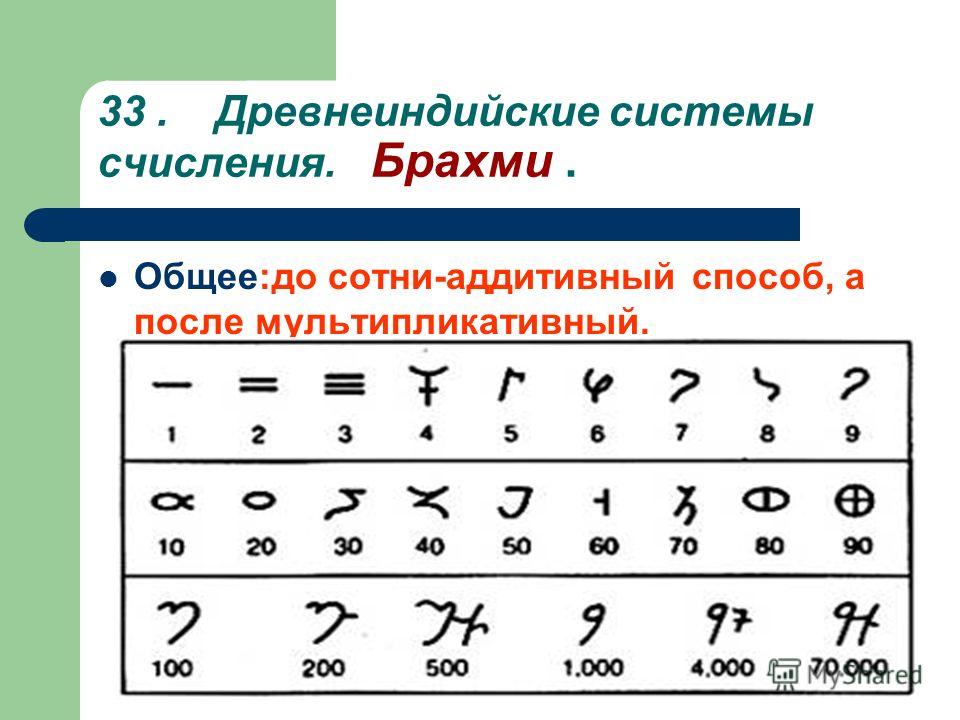 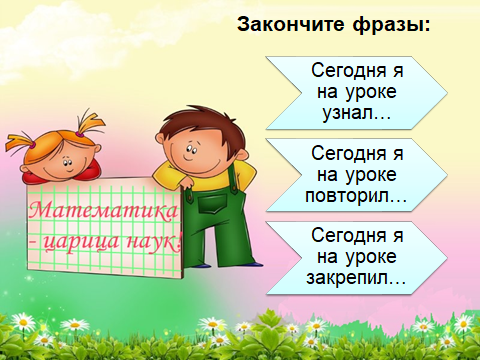